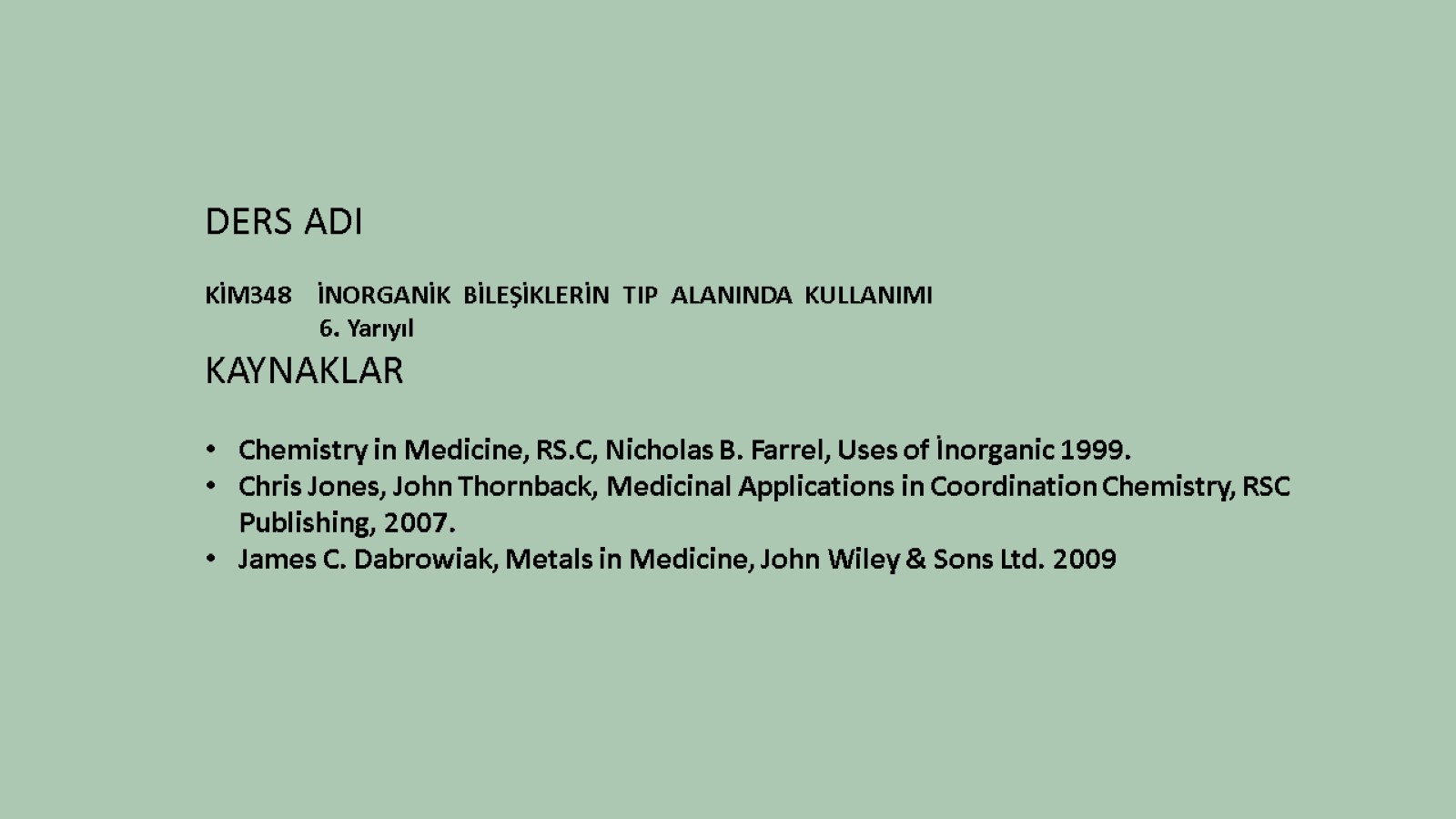 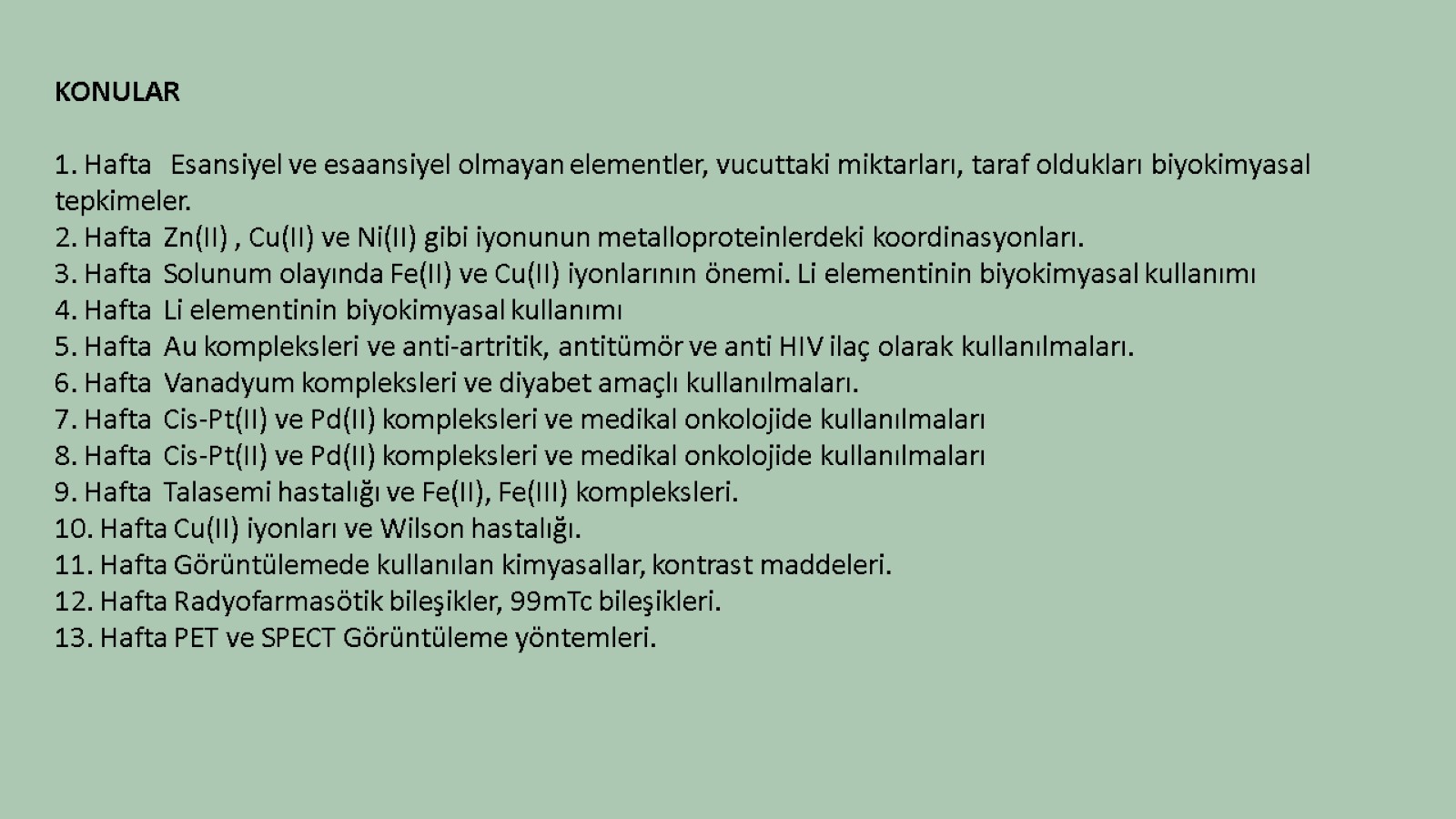 Dersin amacı, İnsan bünyesinde bulunan esansiyel elementlerin önemini ve bu elementlerin eksikliği ve fazlalığında gözlenen hastalıkları kavramak. Görüntüleme ve tedavi amaçlı olarak kullanılan metal bileşiklerinin yapıları ve işlevleri hakkında bilgi sahibi olmak.Metal komplekslerinin veya ligantların nasıl kullanılacağını anlamak Şelasyon tedavisi